PDCWG Report to ROS 

Chair: Chad Mulholland, NRG
Vice Chair: Jimmy Jackson, CPS

ROS
March 4th, 2021
Report Overview & Notes
Report Overview
Meeting Minutes
BAL-001-TRE-2 FMEs & IMFR
4 FMEs in the month of January
Frequency Control Report
Meeting Minutes
PDCWG Meeting 01/13/2021
Update on BAL-001-TRE, SAR 12
OBDRR25 – ERCOT RFP status update
ERCOT Reports
Frequency Measurable Events Performance
Frequency Measurable Events
There were 4 FMEs in January
1/3/2021 11:34:14
Loss of 776 MW
Interconnection Frequency Response: 1094 MW/0.1 Hz
5 of 45 Evaluated Generation Resources had less than 75% of their expected Initial Primary Frequency Response.
7 of 45 Evaluated Generation Resources had less than 75% of their expected Sustained Primary Frequency Response.
1/6/2021 18:20:35
Loss of load of 774 MW
Interconnection Frequency Response: 956 MW/0.1 Hz
10 of 45 Evaluated Generation Resources had less than 75% of their expected Initial Primary Frequency Response.
9 of 45 Evaluated Generation Resources had less than 75% of their expected Sustained Primary Frequency Response.
Frequency Measurable Events
1/11/2021 13:03:26
Loss of 757 MW
Interconnection Frequency Response: 1147 MW/0.1 Hz
5 of 52 Evaluated Generation Resources had less than 75% of their expected Initial Primary Frequency Response.
5 of 52 Evaluated Generation Resources had less than 75% of their expected Sustained Primary Frequency Response.
1/28/2021 14:21:20
Loss of load of 718 MW
Interconnection Frequency Response: 1197 MW/0.1 Hz
9 of 53 Evaluated Generation Resources had less than 75% of their expected Initial Primary Frequency Response.
8 of 53 Evaluated Generation Resources had less than 75% of their expected Sustained Primary Frequency Response.
Interconnection Minimum Frequency Response (IMFR) Performance
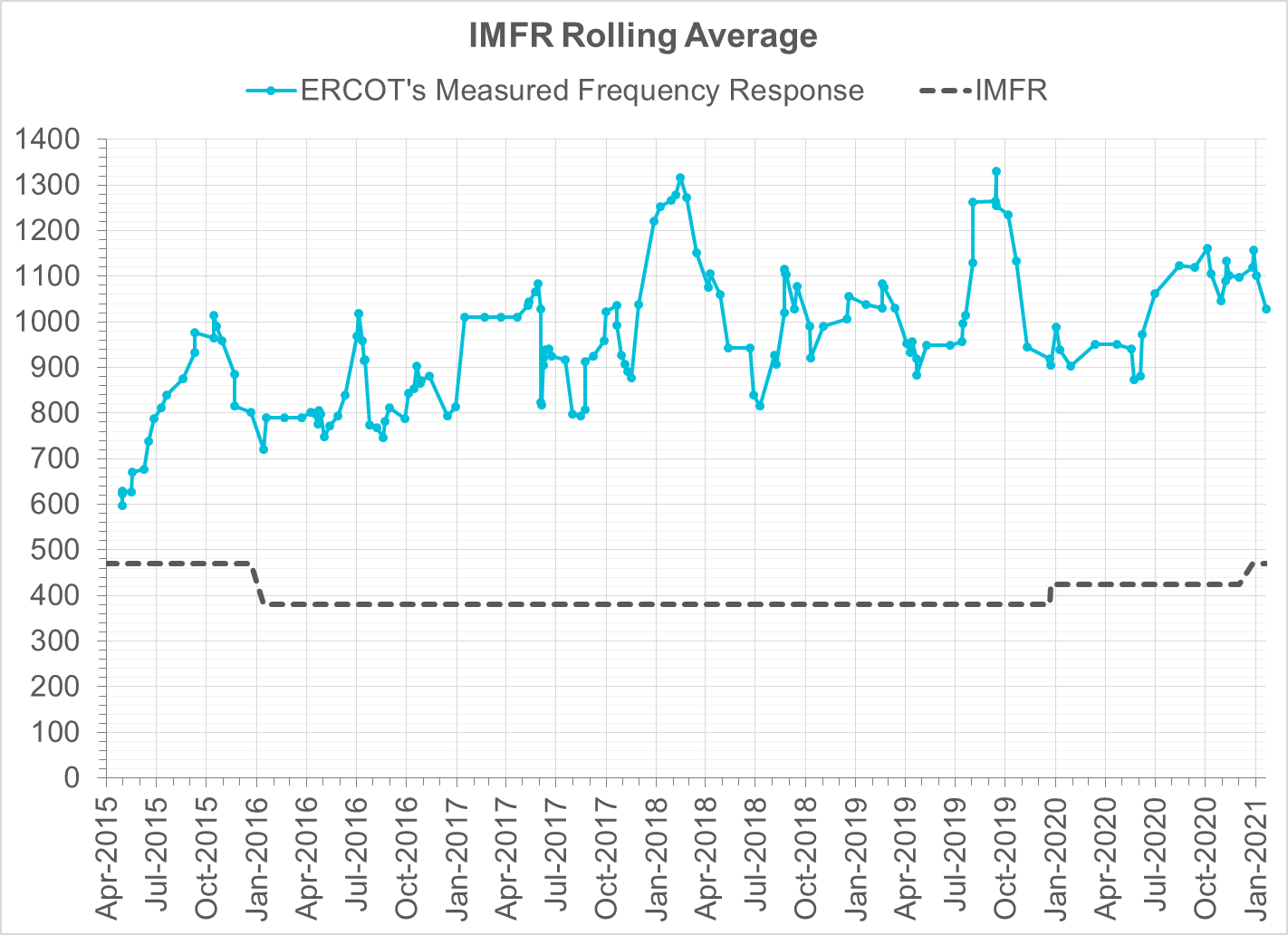 IMFR Performance currently 1027.82 MW/0.1Hz
Frequency Response Obligation (FRO): 471 MW/0.1 Hz
January 2021
Frequency Control Report
CPS1 Performance
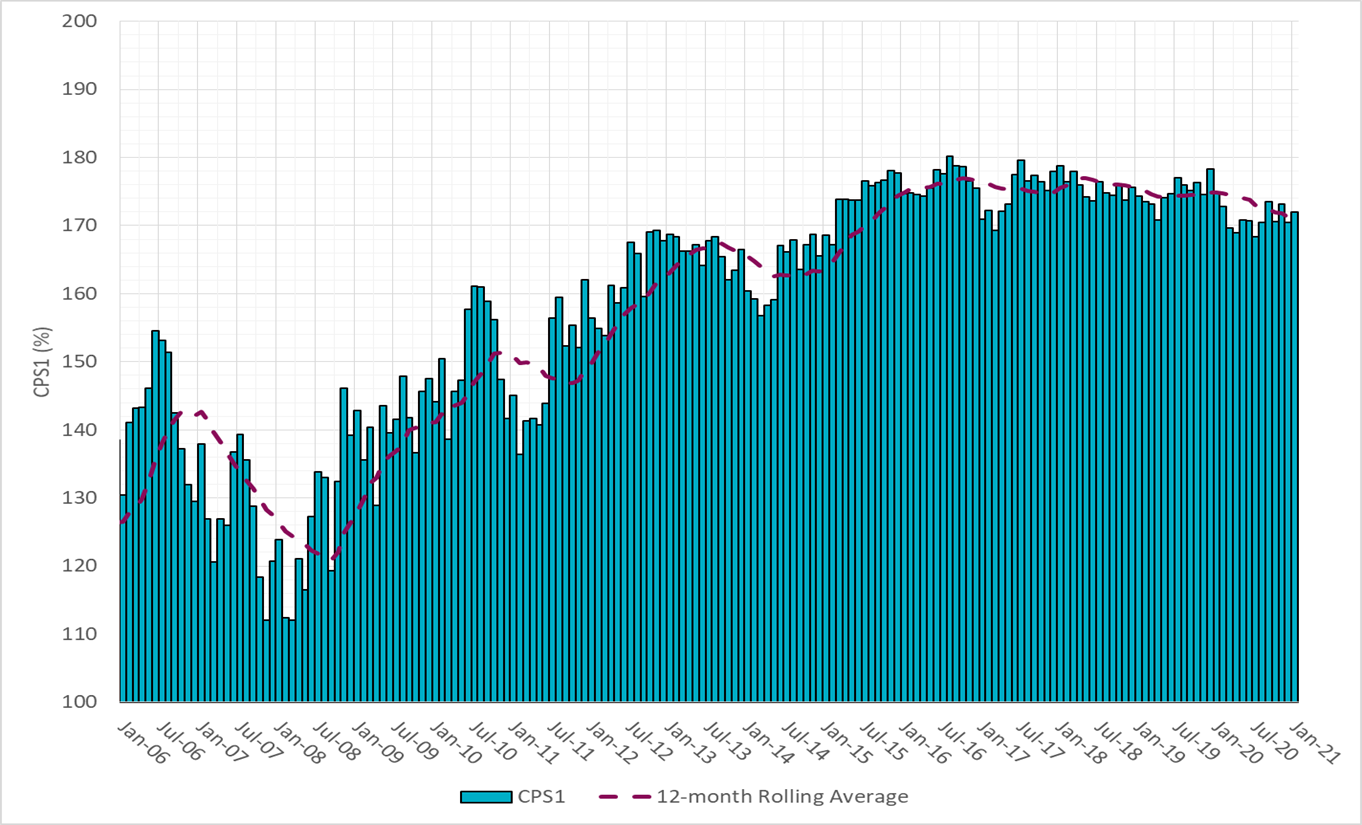 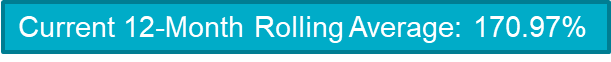 RMS1 Performance of ERCOT Frequency
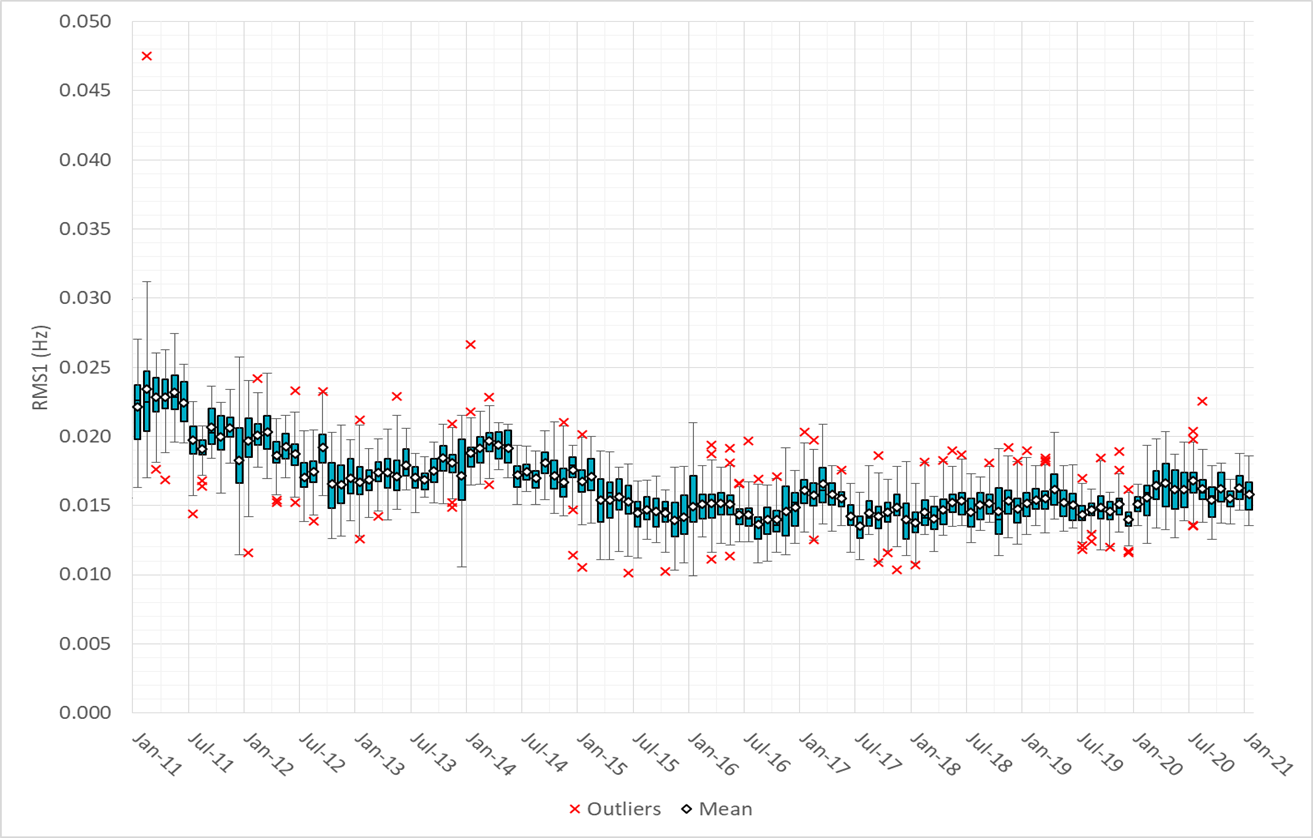 Frequency Profile Analysis
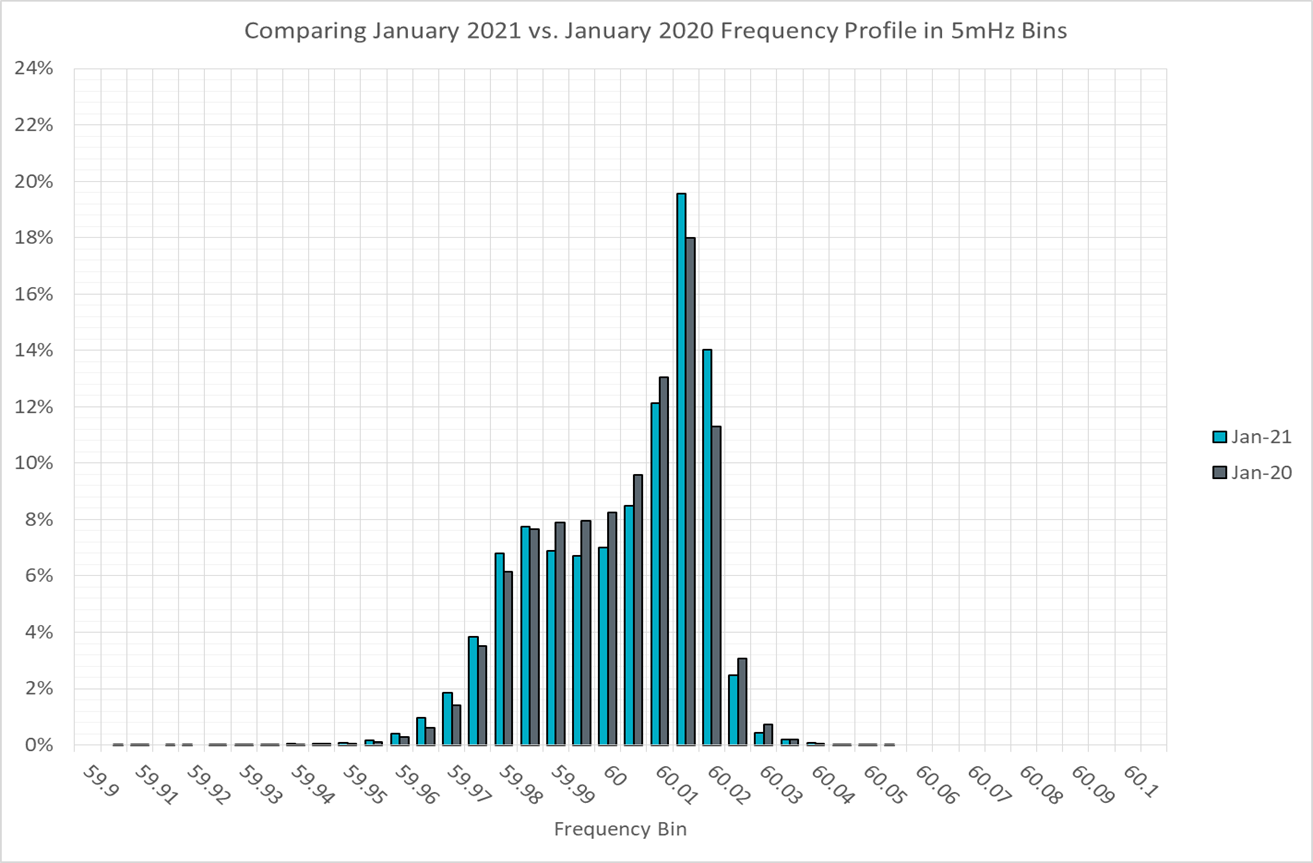 Time Error Corrections
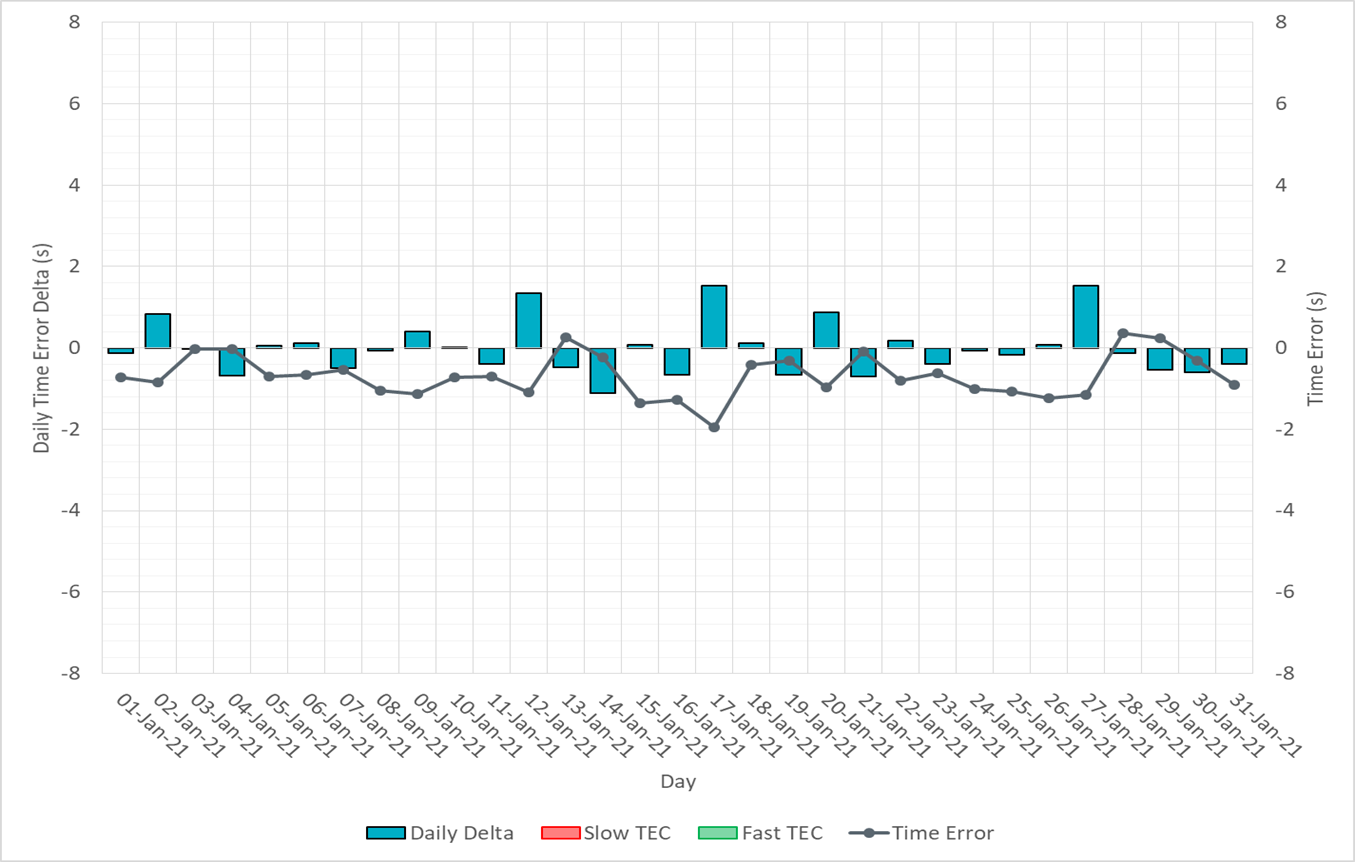 ERCOT Total Energy
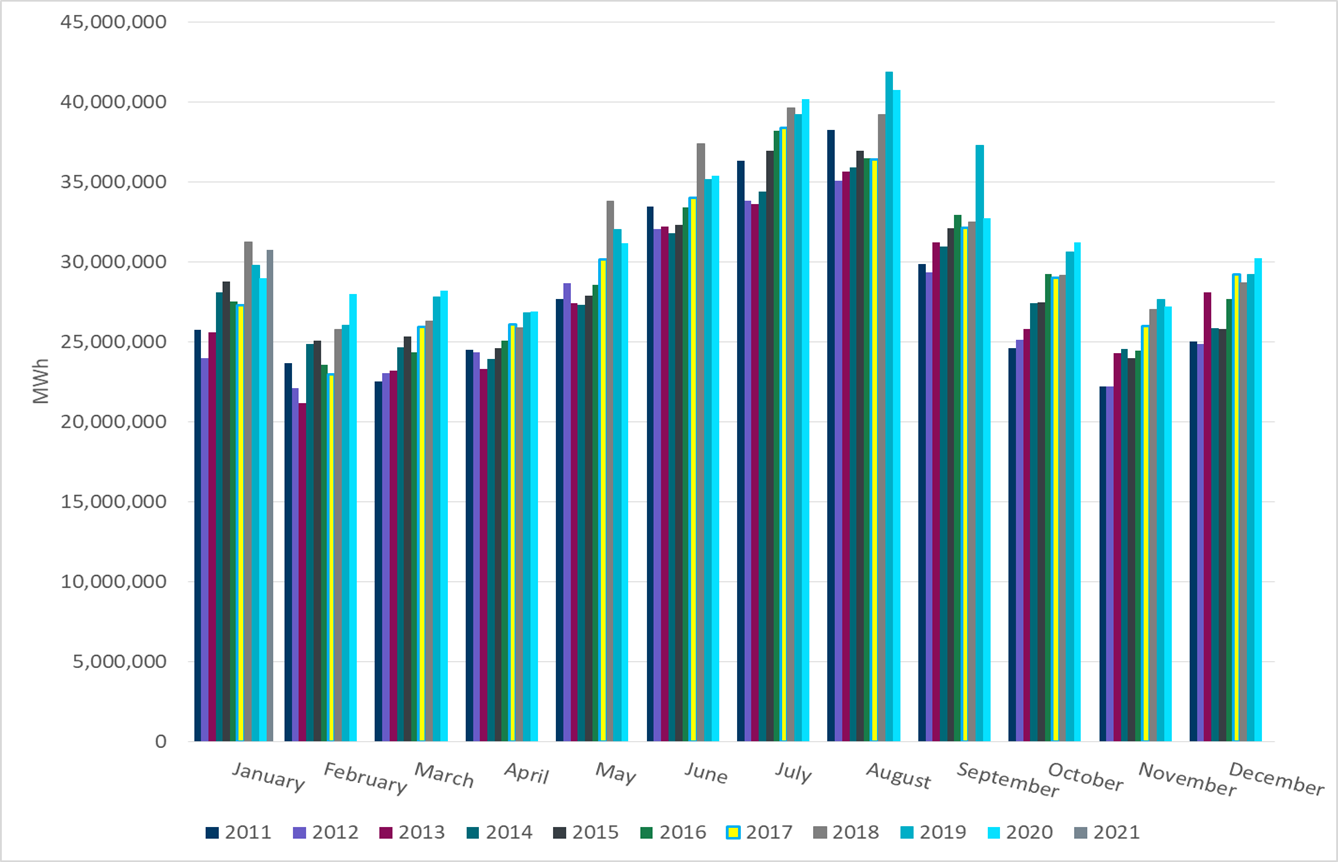 [Speaker Notes: 31,210,036 MWh]
ERCOT Total Energy from Wind Generation
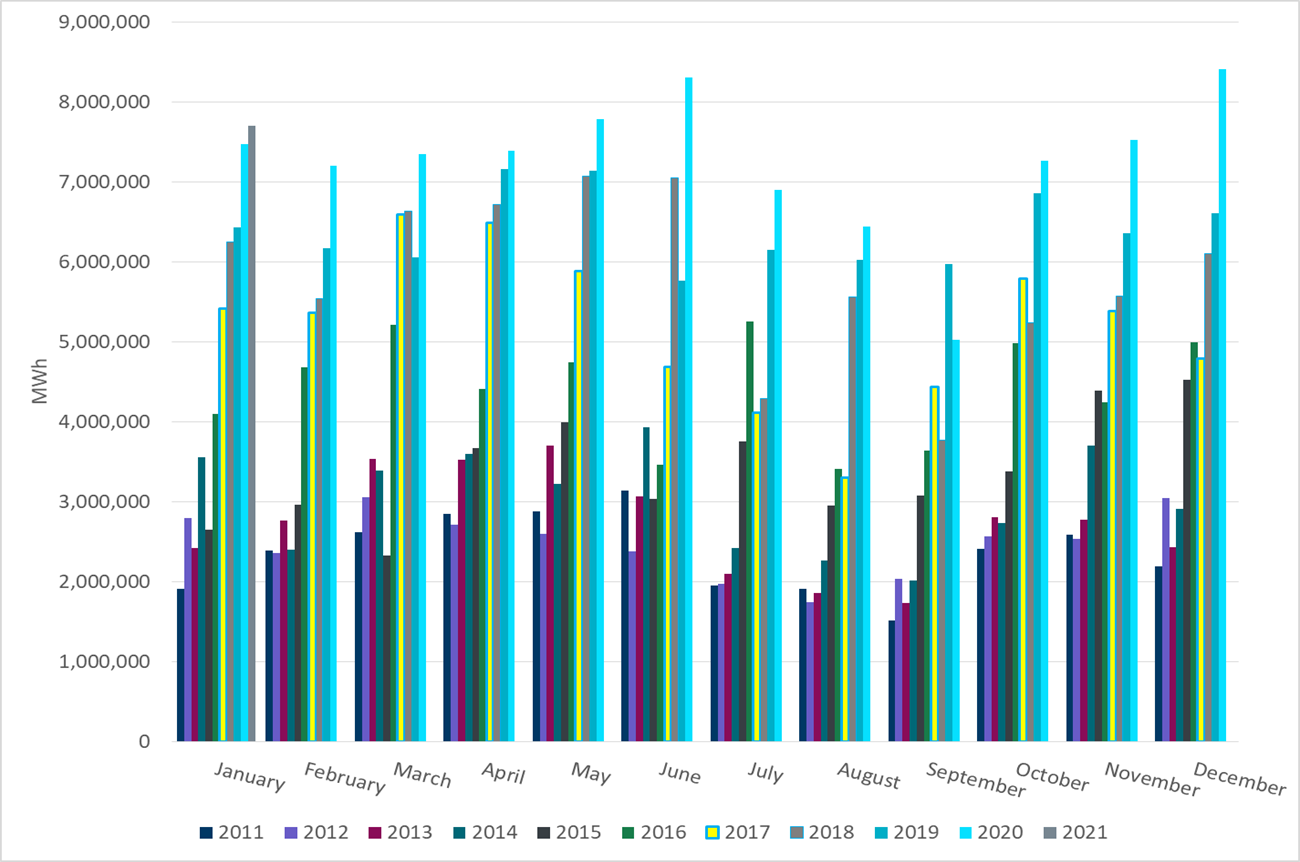 [Speaker Notes: 7,264,919 MWh]
ERCOT % Energy from Wind Generation
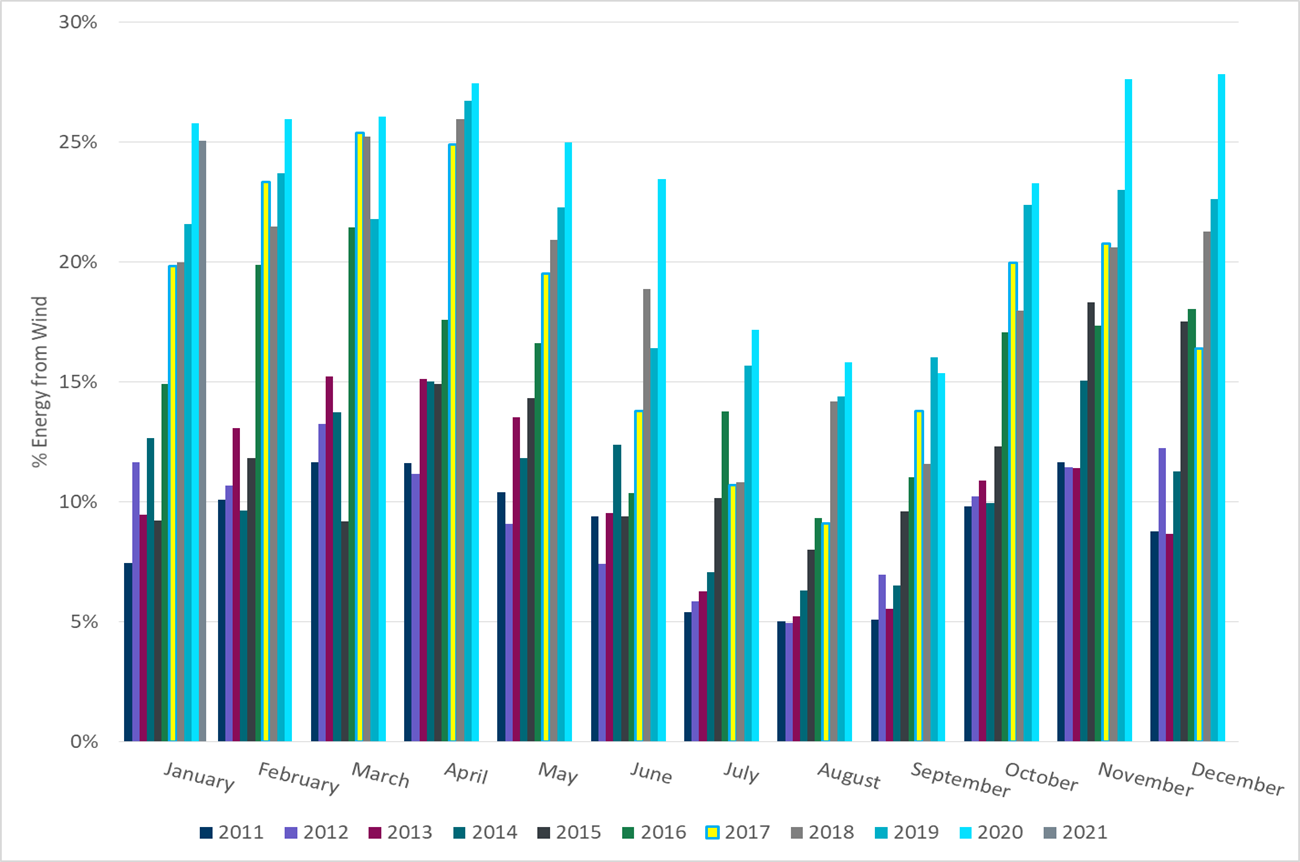 [Speaker Notes: 23.28%]
ERCOT Total Energy from Solar Generation
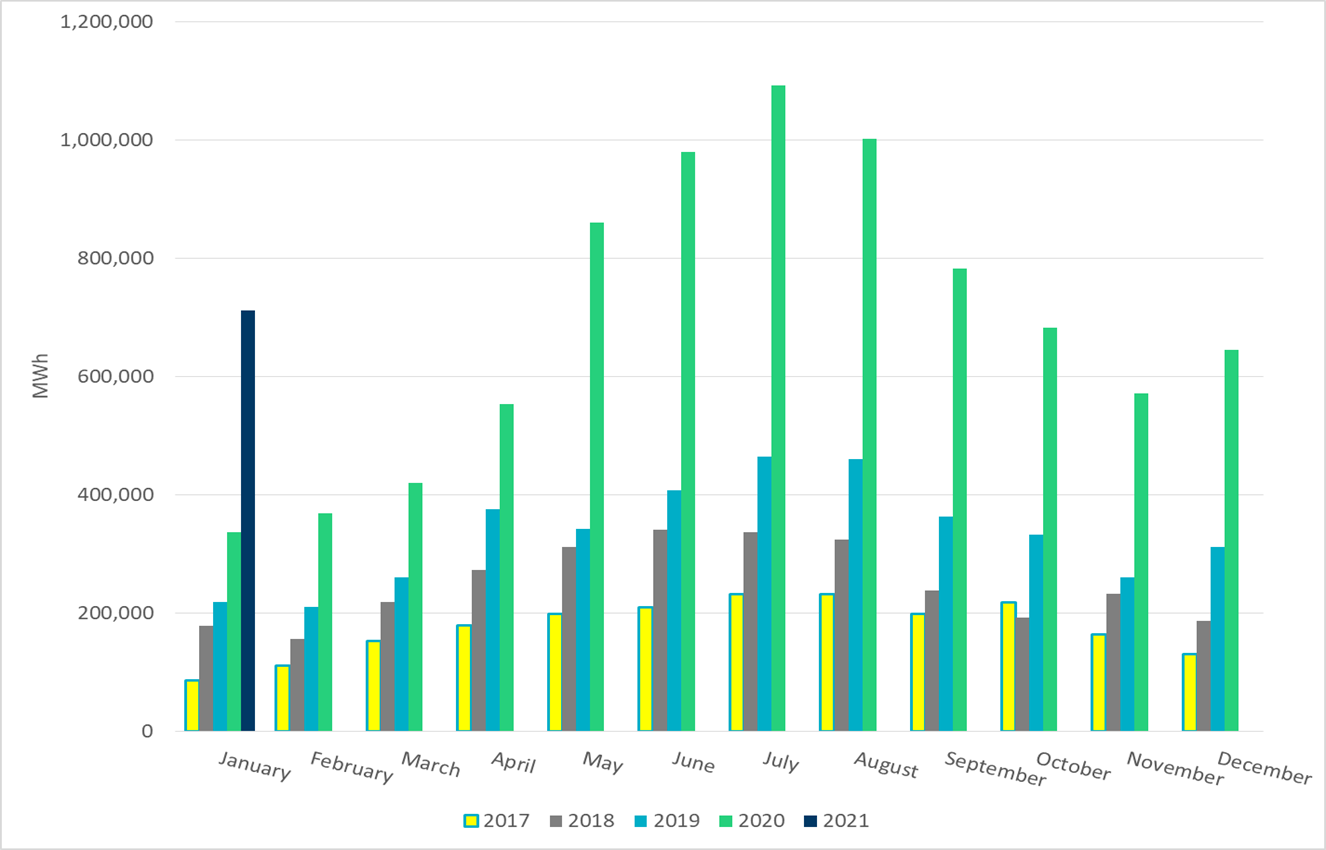 [Speaker Notes: 682,932 MWh]
ERCOT % Energy from Solar Generation
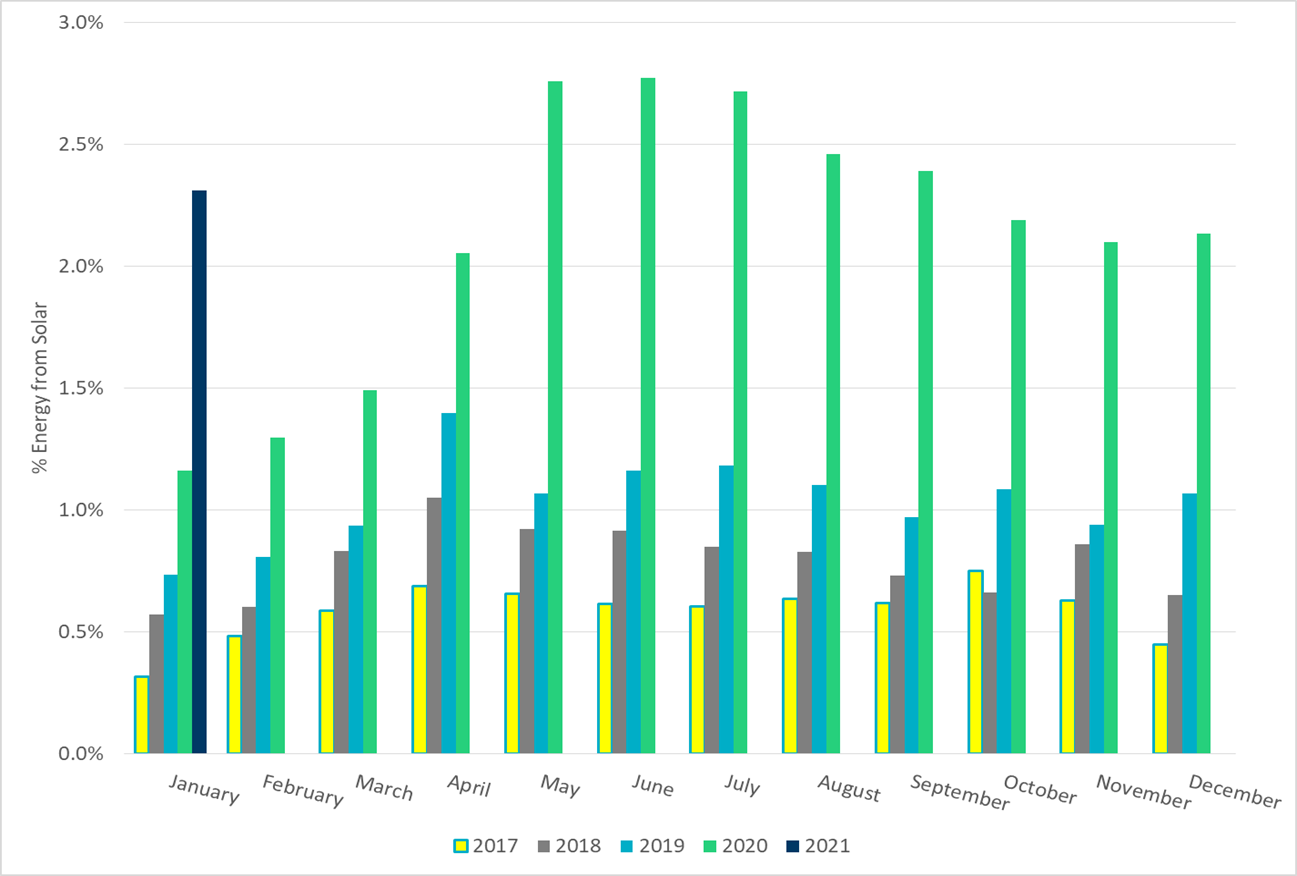 [Speaker Notes: 2.19%]
Questions?